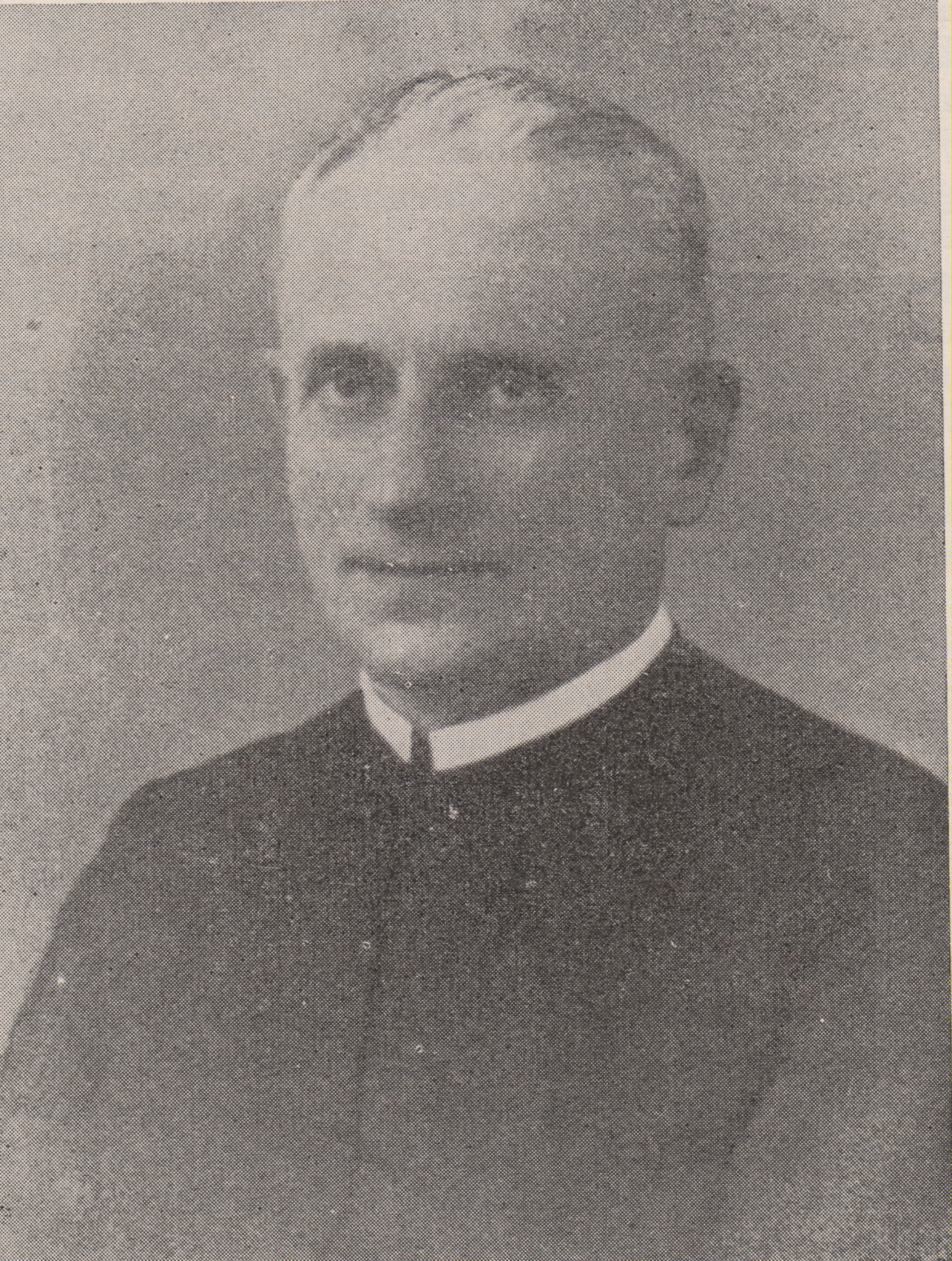 P. Cesare TagliaferroRiv. Fasc. 135
P. Marco MedaRiv. Fasc. 135
P: Clemente BrignardelliRiv. Fasc 135
P. Luigi De LemeneRiv. Fasc. 135